Spinodal Gravitational Waves
Mikel Sanchez Garitaonandia
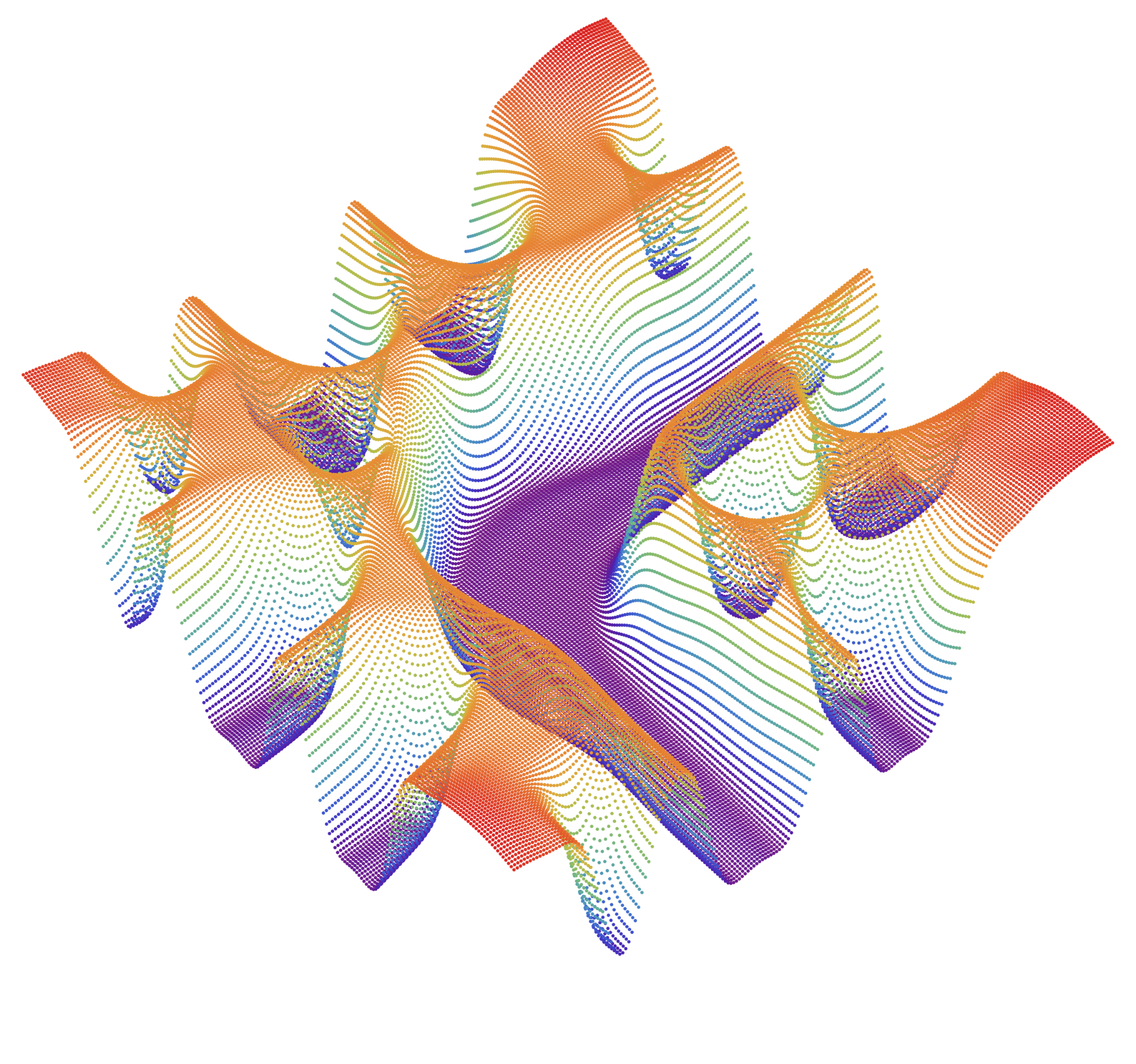 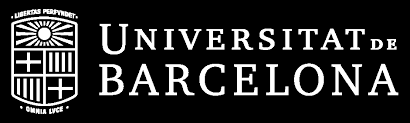 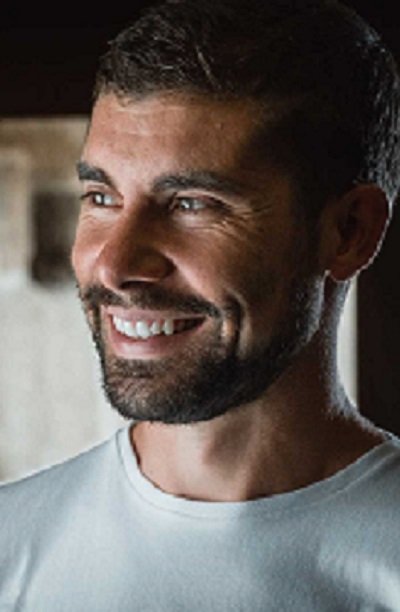 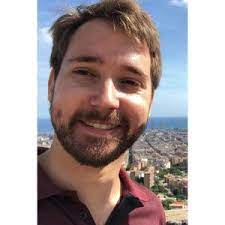 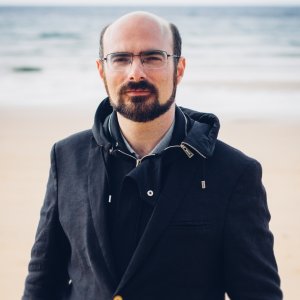 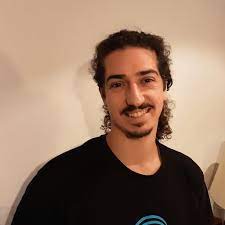 Yago Bea 
(UB)
Jorge Casalderrey
(UB)
Thanasis Giannakopoulos
(IST Lisbon)
Aron Jansen
(eScience)
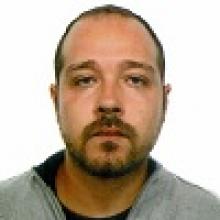 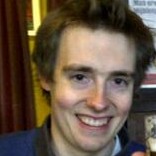 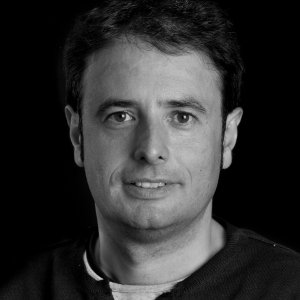 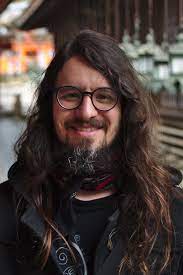 Sven Krippendorf
(LMU)
David Mateos
(UB)
Alex Serantes
(UB)
Miguel Zilhão
(Aveiro U)
Motivation
LISA will open the door to a range of unexplored frequencies
GW from several sources are expected
Need an understanding of all possible sources
1st order Phase Transitions are assumed to proceed via bubble nucleation and collisions
Possible alternative mechanism for GW production in 1st order Phase Transitions?
Evading Bubbles
When nucleation rate ~ H bubble nucleation has to start being considered
If too close to TS, not enough time to undergo the transition
The case if nucleation is largely suppressed
Examples:
Large-N theories P ~ exp(-SE) ~ exp(-N2)
Dark sectors with T < Trad
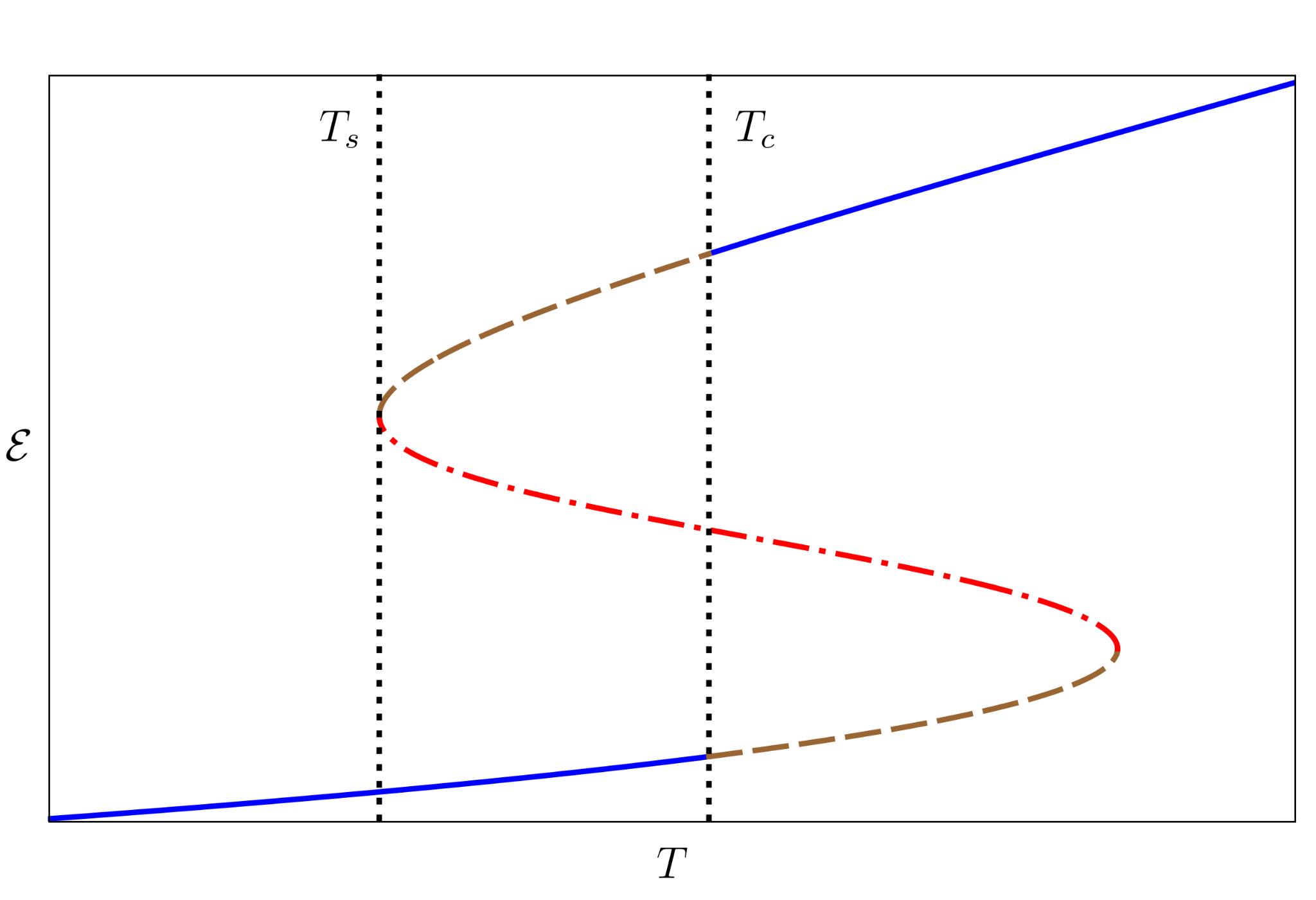 Metastable
Favored
Unstable
Favored
Metastable
New Dynamics
The universe would enter the spinodal branch
States suffer from a instability where perturbations grow exponentially fast
System will be driven away from equilibrium – GW emission
How does the spectrum look like? Could it be distinguished from the bubble collision one?
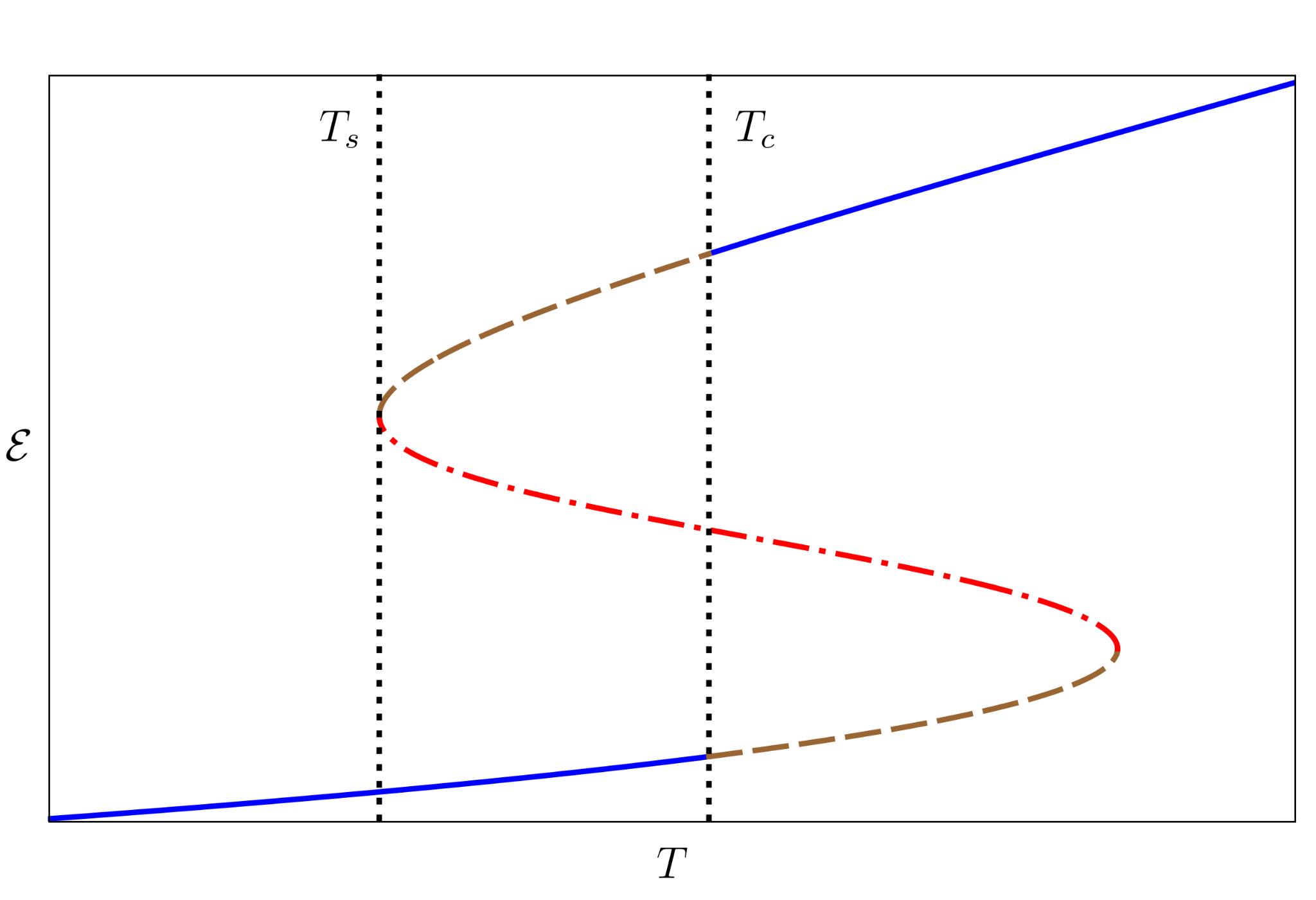 Metastable
Favored
Unstable
Favored
Metastable
Holography
Duality between large-N strongly coupled QFT and Classical Gravity
Out-of-equilibrium problems are reduced to time evolving Einstein’s Equations
Powerful for strongly coupled and/or out-of-equilibrium problems
We consider a simple model that exhibits a 1st order thermal phase transition
Linear Regime
Perturbations grow exponentially
When they become large linear regime is exited
By the end of the linear regime 𝛾max modes dominate
Analytical results by performing saddle point approximations
From this moment on a full non-linear analysis is required
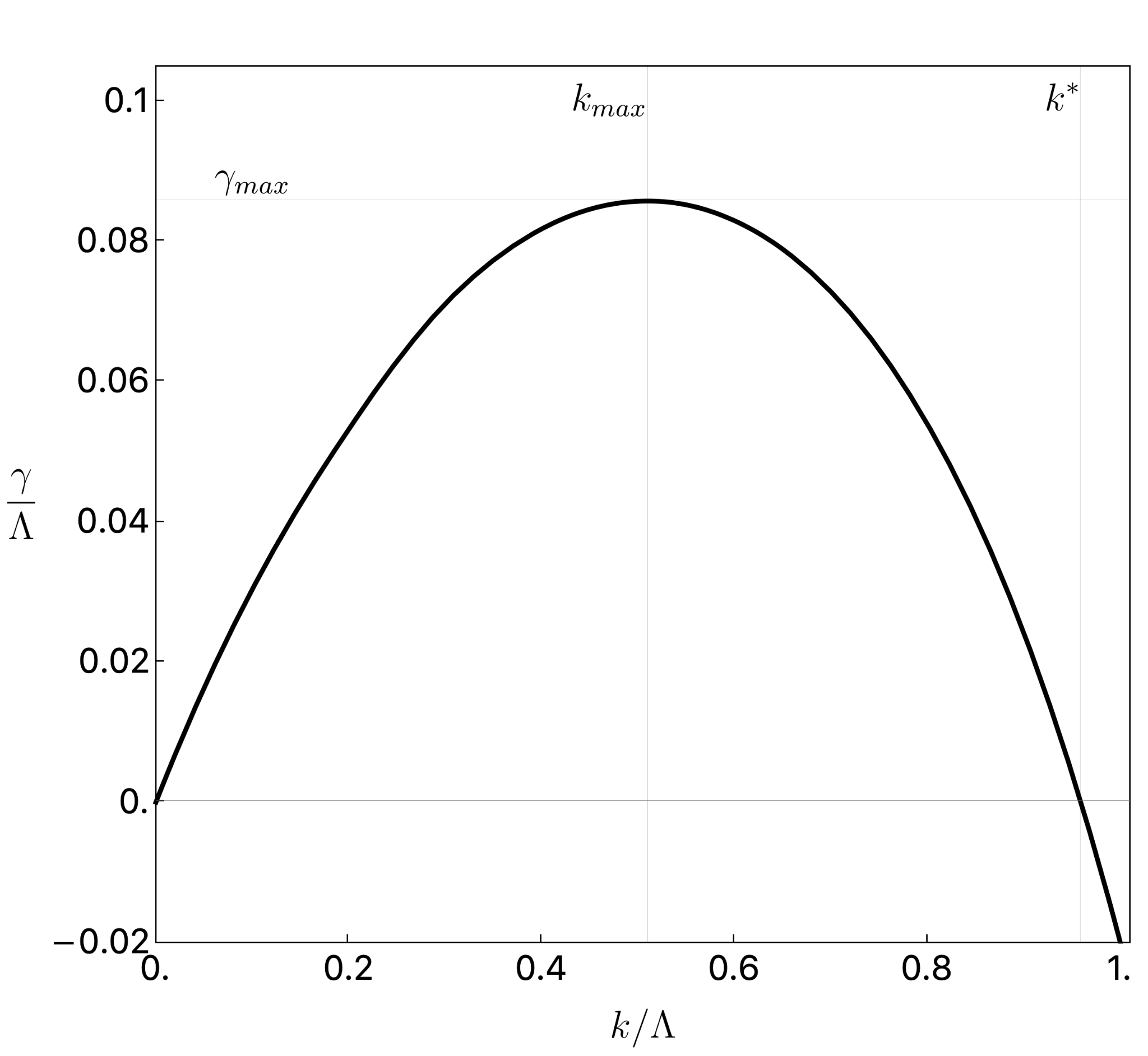 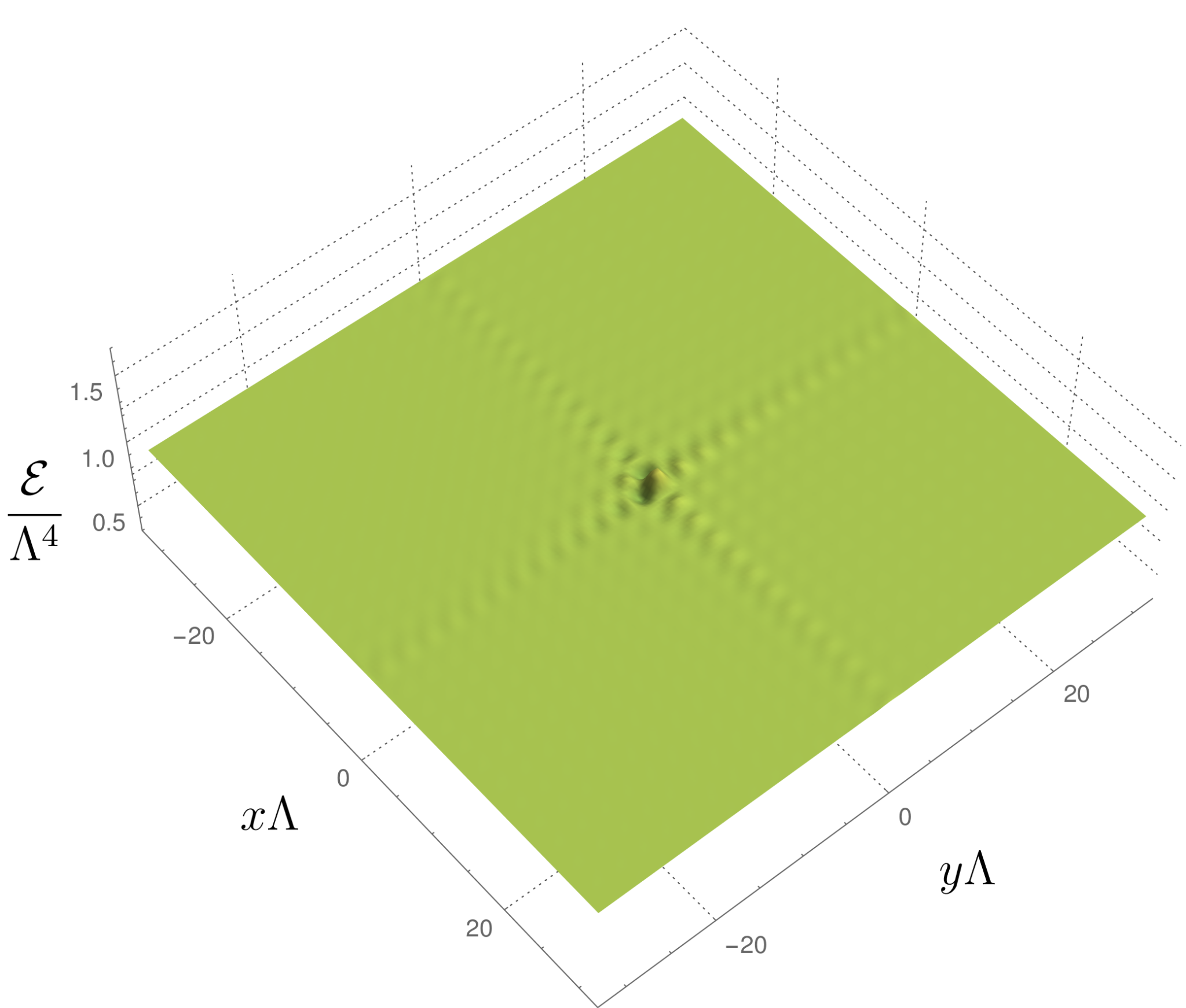 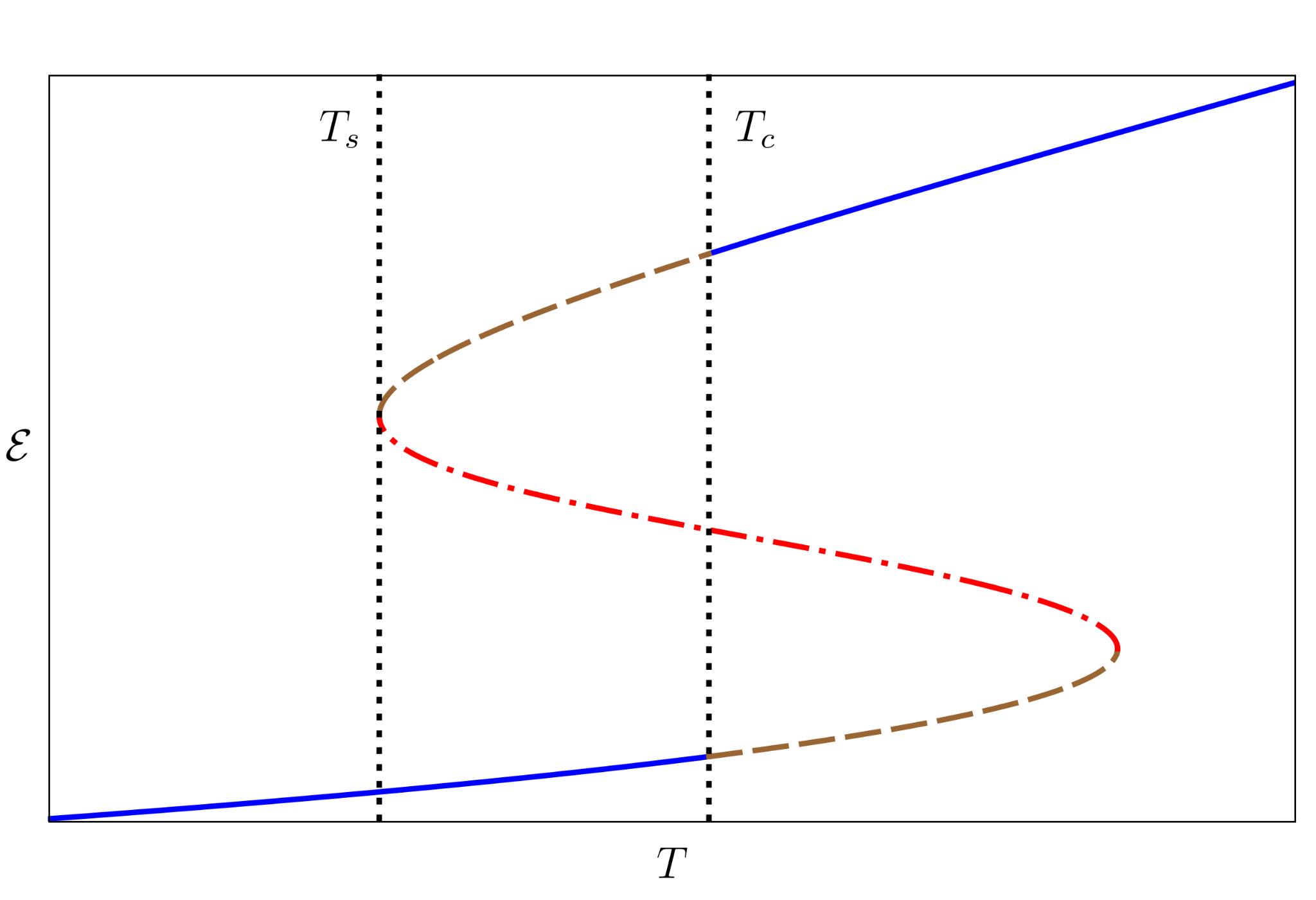 Metastable
Favored
Unstable
Favored
Metastable
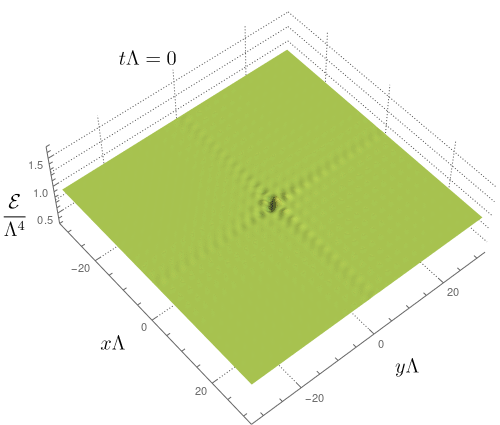 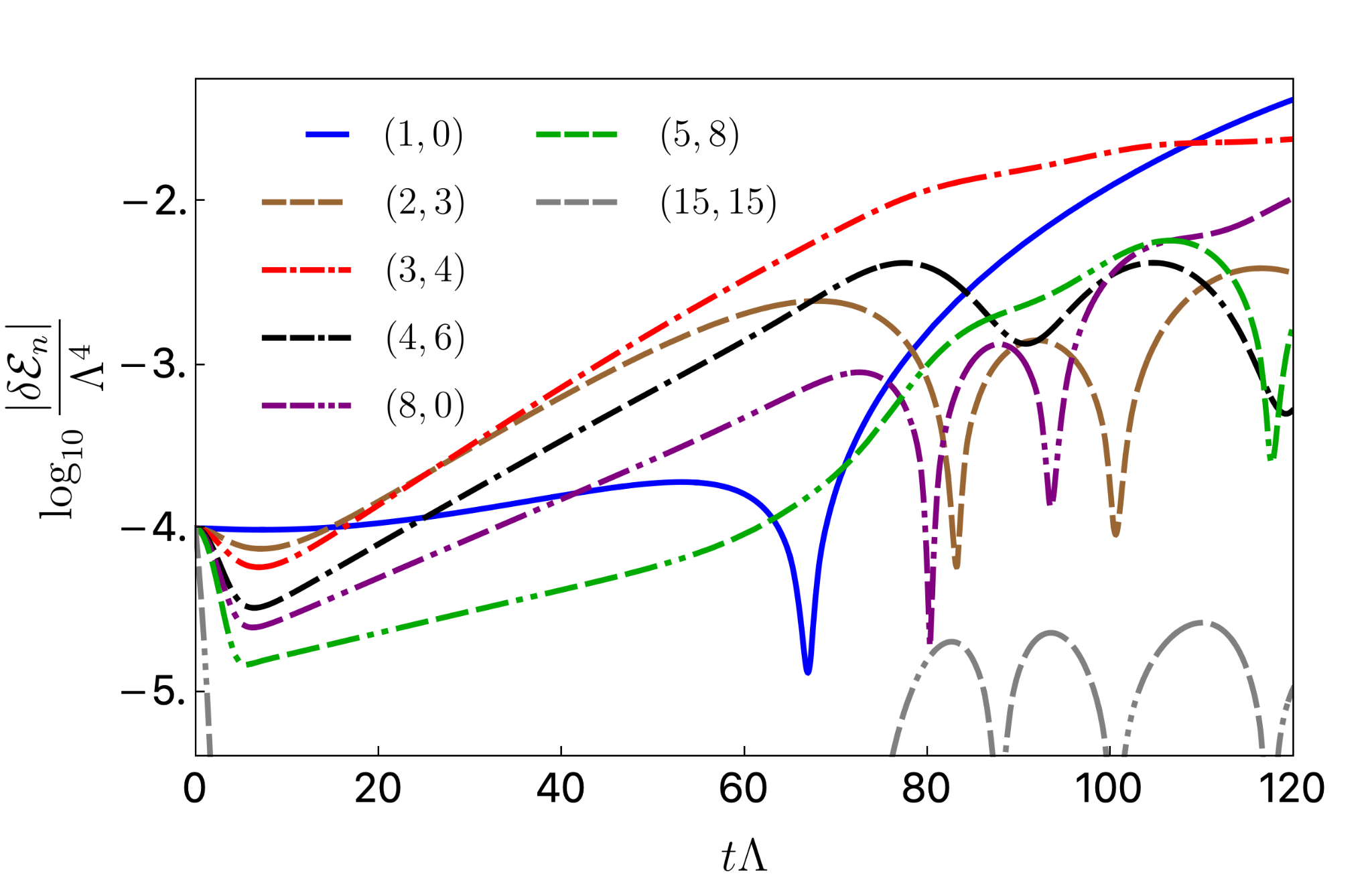 End State: Phase Separation
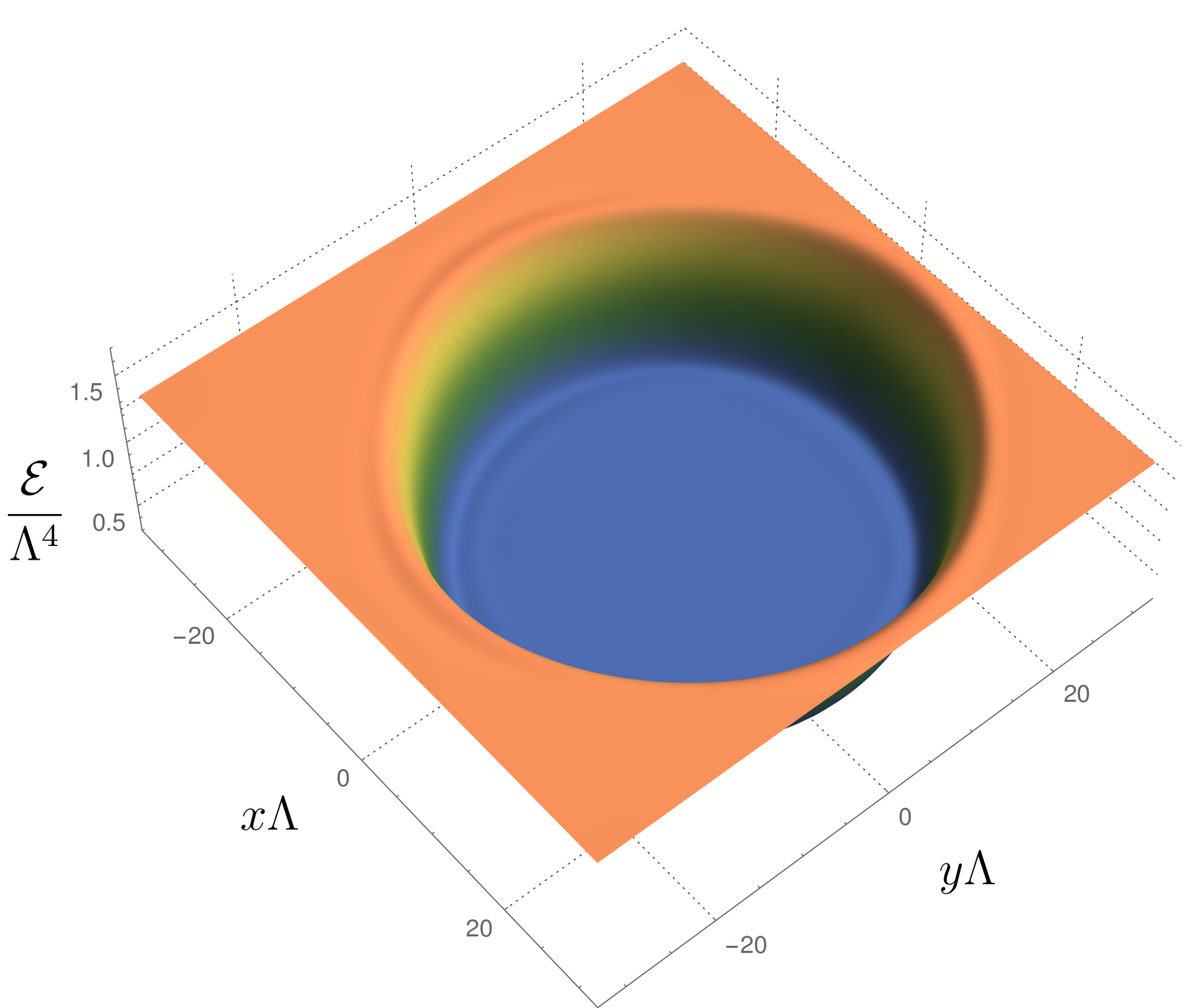 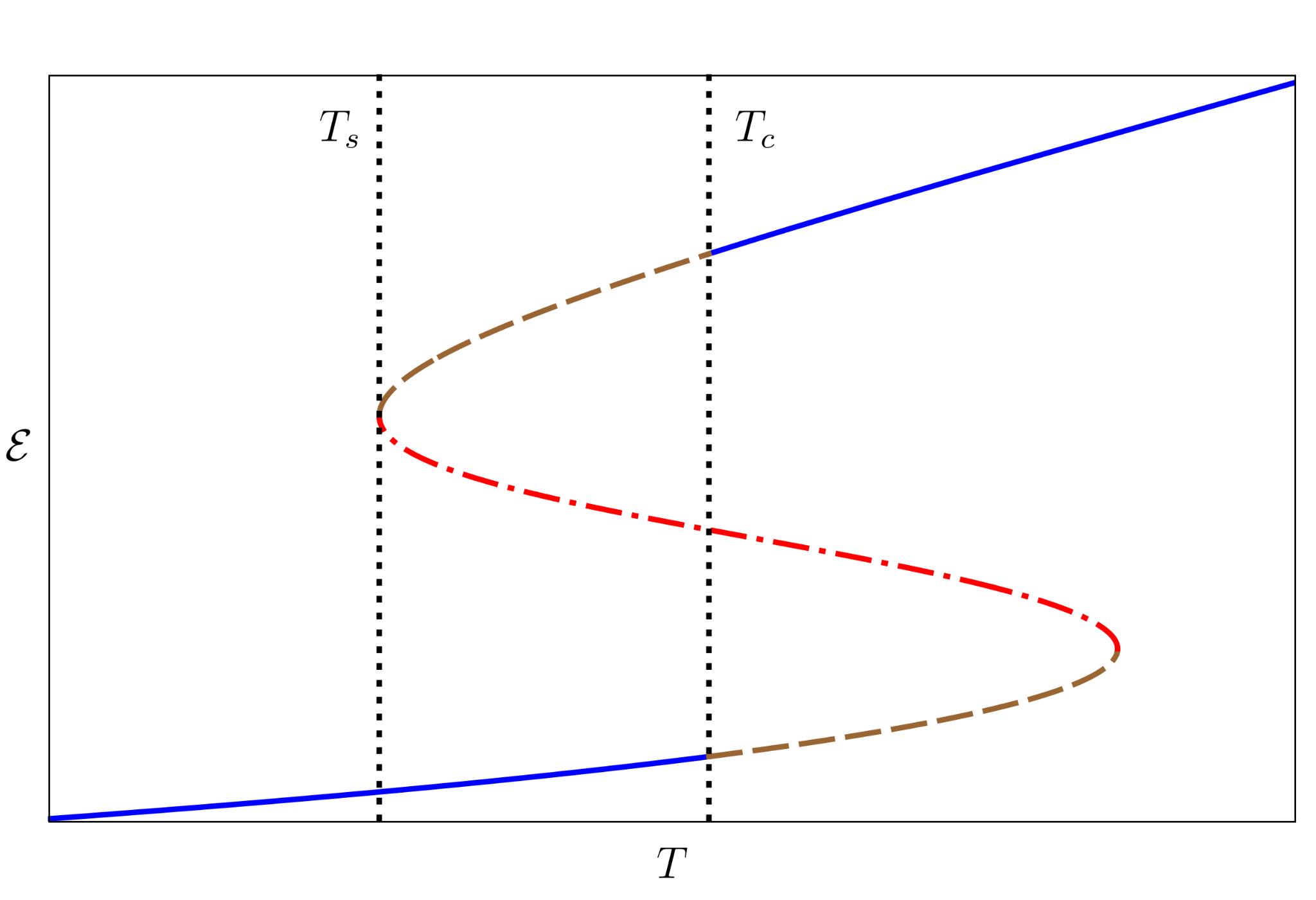 GW Emission
Holography provides us with the microscopic boundary stress tensor as a function of time
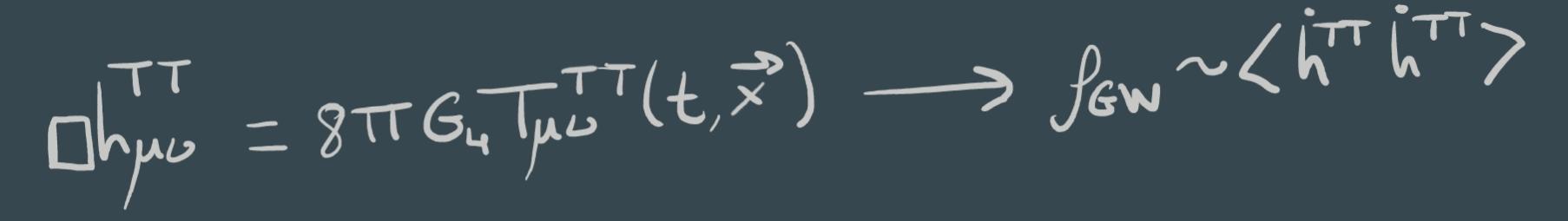 During the linear regime we can understand the emission analytically
In the non-linear regime a numerical analysis is required
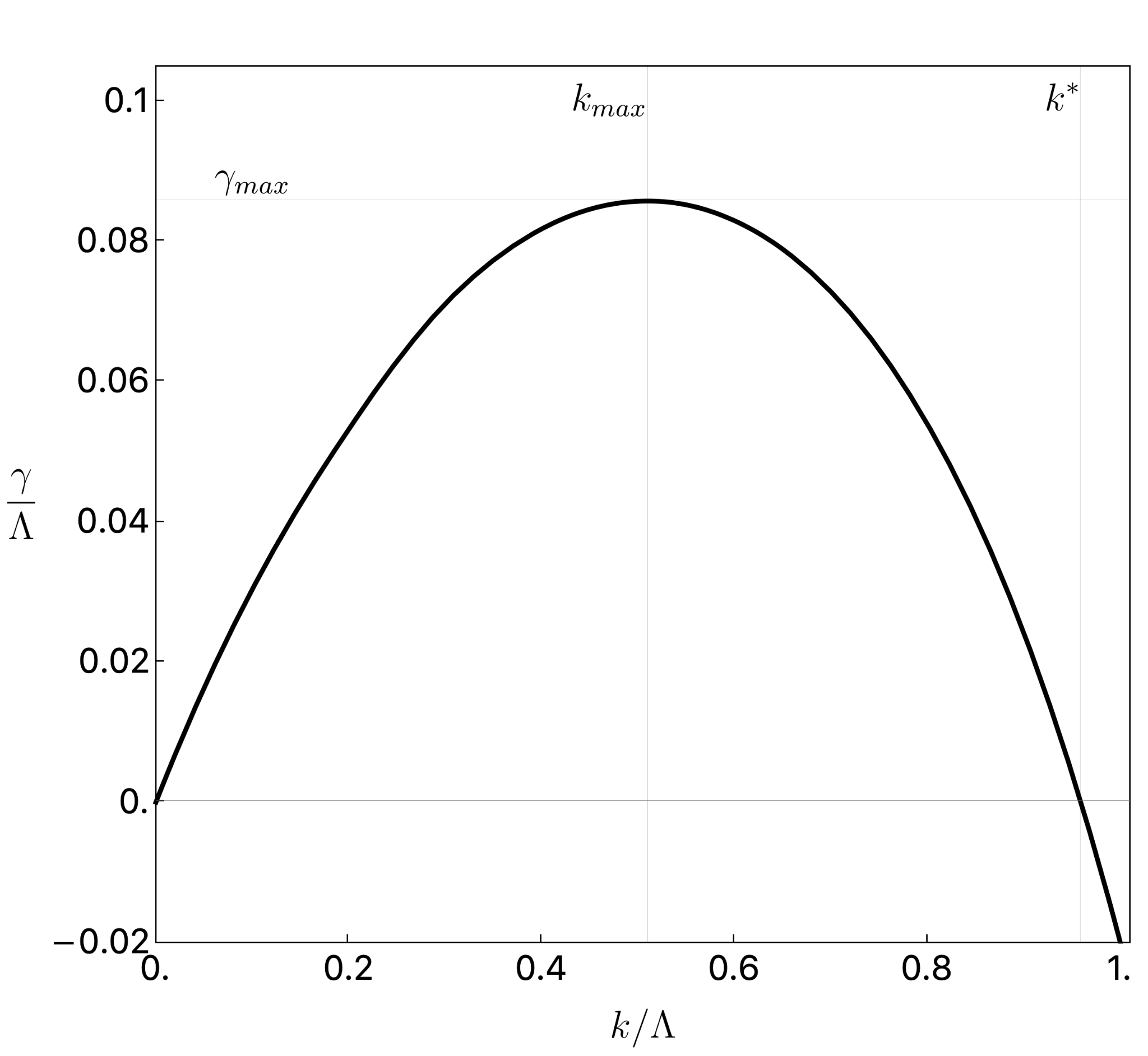 Linear Regime
Interaction of pairs of unstable modes radiate
𝛾GW = 𝛾1 + 𝛾2           and       kGW = k1 + k2
Dominating modes from 𝛾1 = 𝛾2 = 𝛾max
This is possible for 0 < kGW < 2kmax  and ⍴GW ~ ḣ2 ~ exp(4𝛾maxt)
For kGW > 2kmax subdominant modes have to be combined
“Flat” spectrum for 0 < kGW < 2kmax and exponential suppression for kGW > 2kmax
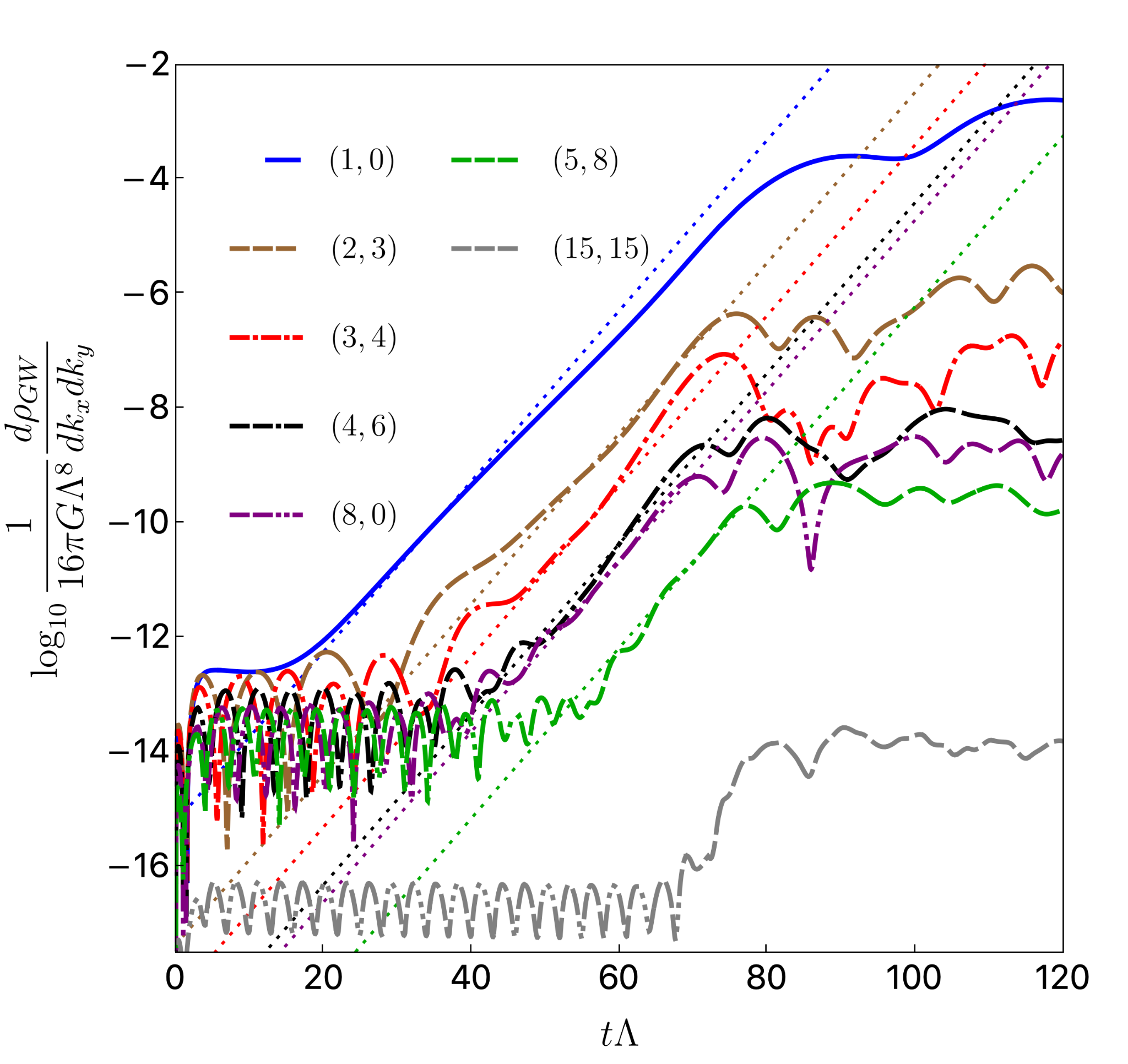 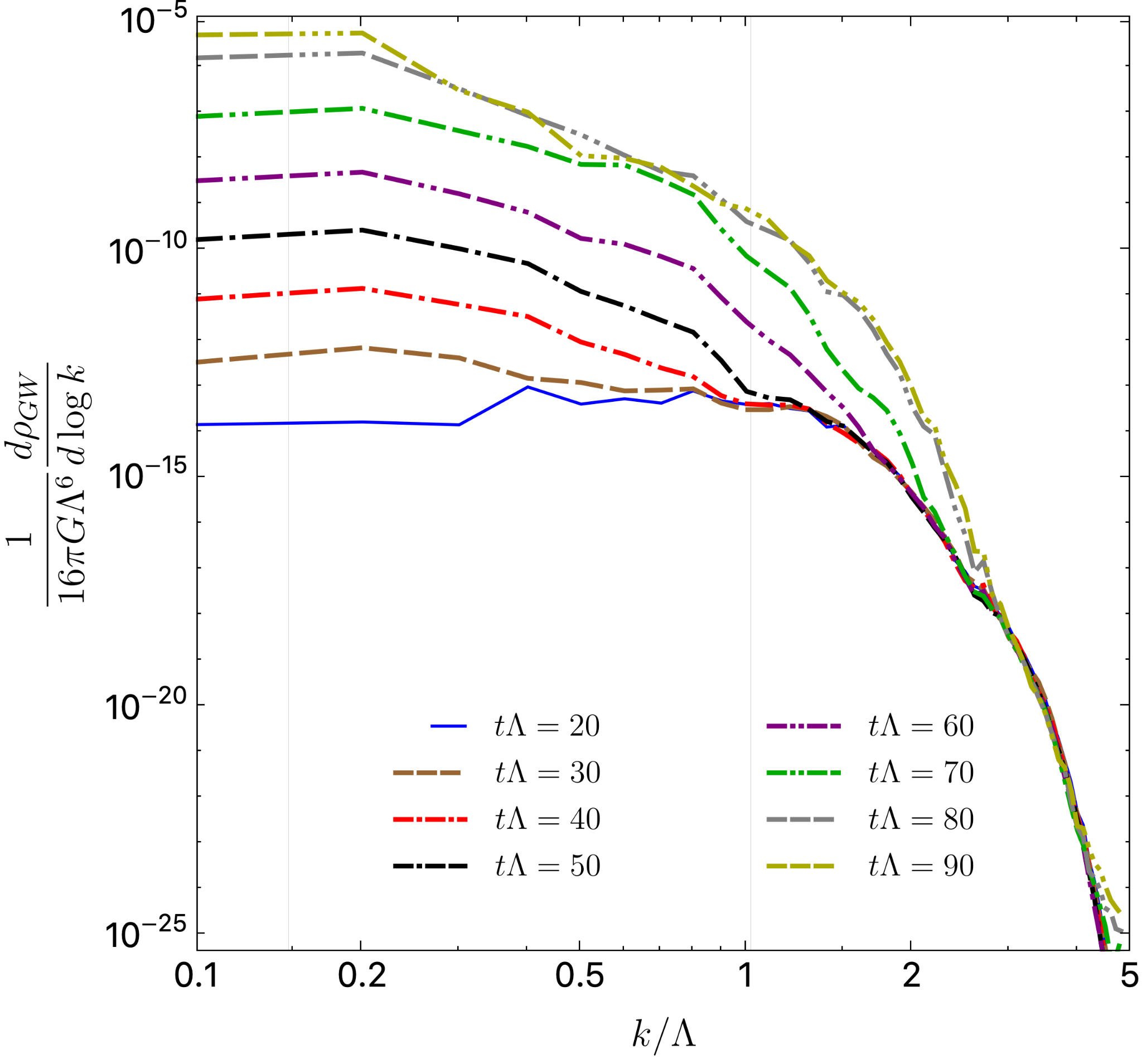 2kmax
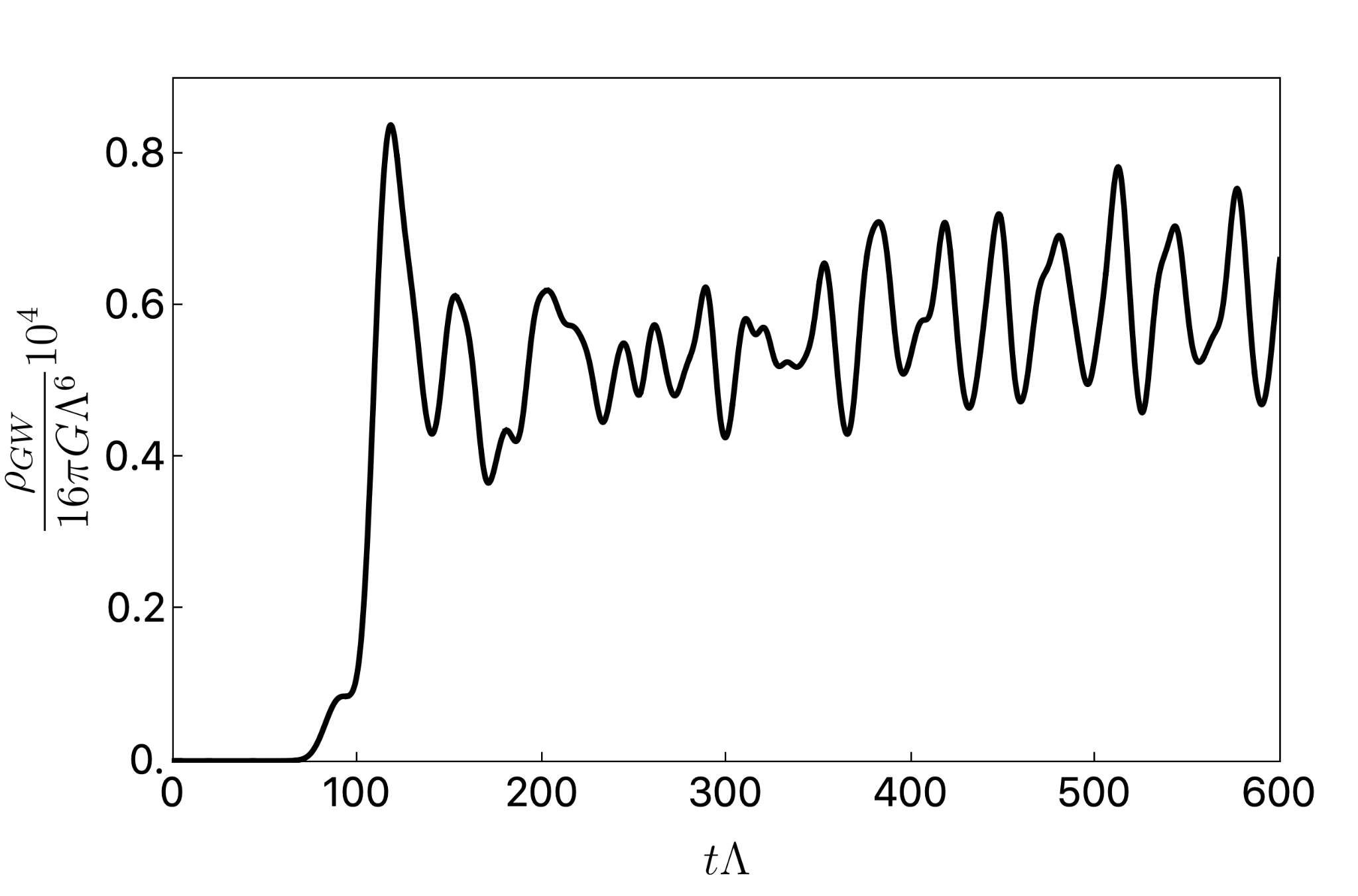 Linear
Non-linear
Cosmological scale physics
The end state of our simulation is not the end of the story
Our system had L ~ 1⁄TC << 1⁄H (for TC << MP)
A whole Hubble patch is now filled with plenty of phase domains that will merge
Slow dynamics of huge mass over very long times – largely contribute to GW?
Presumably the expansion of the universe can no longer be neglected
Cosmological scale physics
Possible scaling laws from our simulations?
Slow mergers of phase domains are well captured by linear physics                               Bea, Casalderrey-Solana, Giannakopoulos, Mateos, MSG, Zilhao  21’
Study oscillations of perturbed spherical domains on an expanding background
Work to be done to understand the GW spectrum!
Estimate signal frequency and strength as a function of Tc – what falls in LISA window?
Spinodal Instability is an alternative mechanism for GW production…

Is it an alternative mechanism for Baryogenesis?
Thank you!
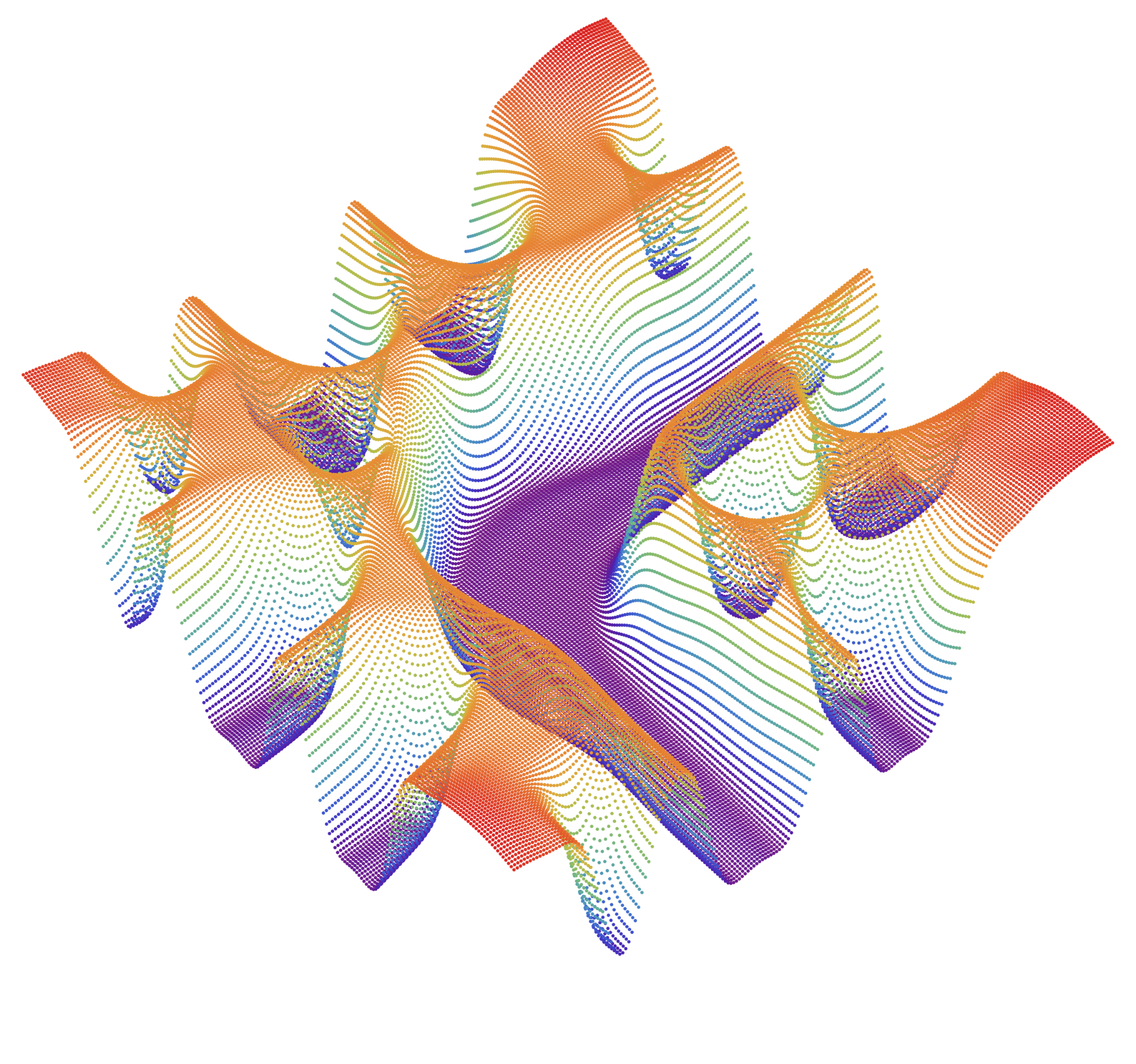 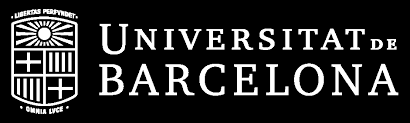